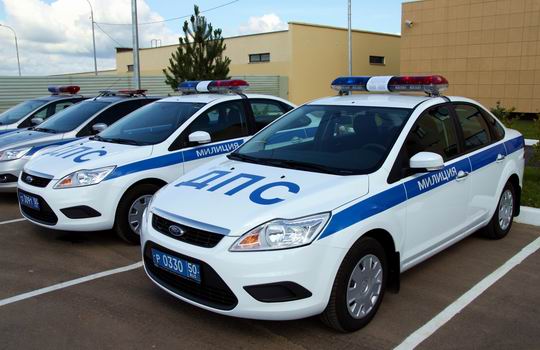 День ГИБДД
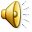 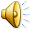 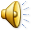 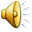 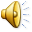 Государственная автомобильная инспекция, или ГАИ, отмечает свой профессиональный праздник 3 июля. В этот день в 1936 году власти Советского Союза приняли «Положение o Государственной автомобильной инспекции Главного управления paбoчe - кpecтьянcкoй милиции  
     НКВД CCCP», а также разъяснили правила  дорожного движения.
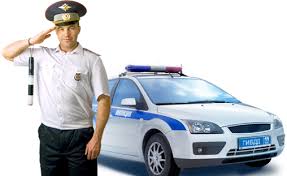 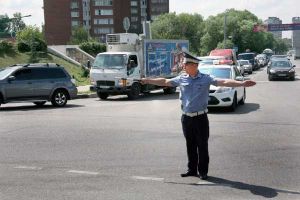 Немножко позже, в шестидесятых годах двадцатого века, СССР присоединилось к Международной конвенции, и в стране начали действовать единые правила поведения на дороге (1961 год).
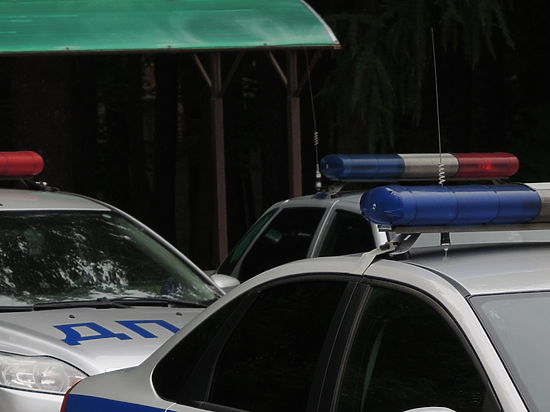 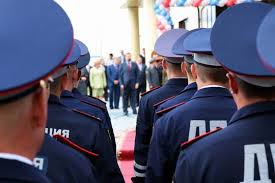 Позднее, в 1998 году, службу переименовали в ГИБДД (Государственная инспекция по безопасности дорожного движения), но вскоре после этого вернули прежнее название – Государственная автомобильная инспекция, или ГАИ. 3 июля 2009 года был подписан приказ МВД России, обязывающий управления праздновать Дня ГАИ.
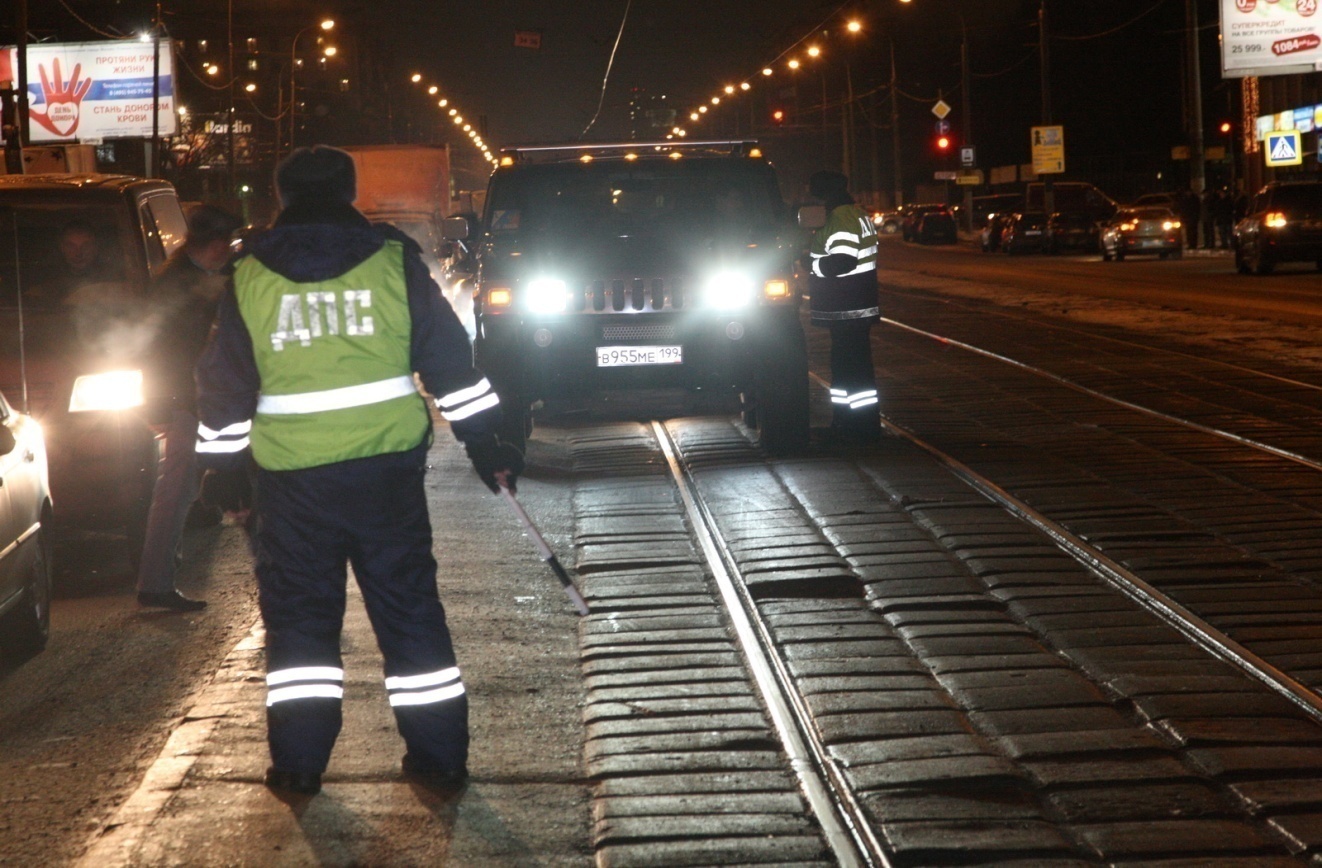 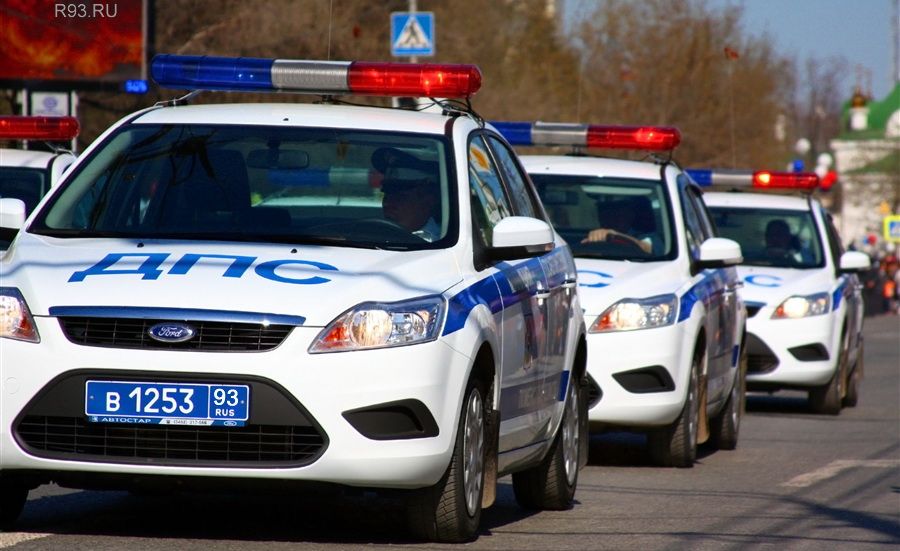 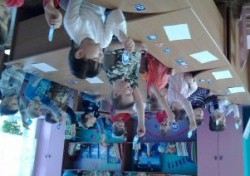 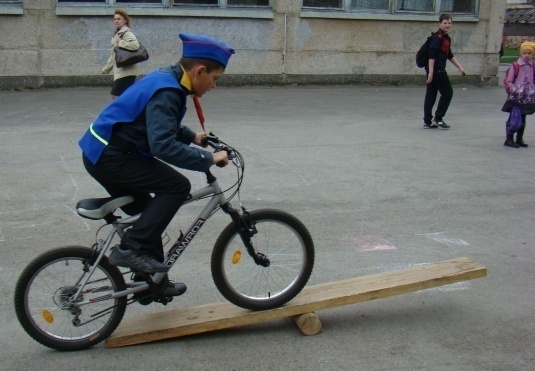 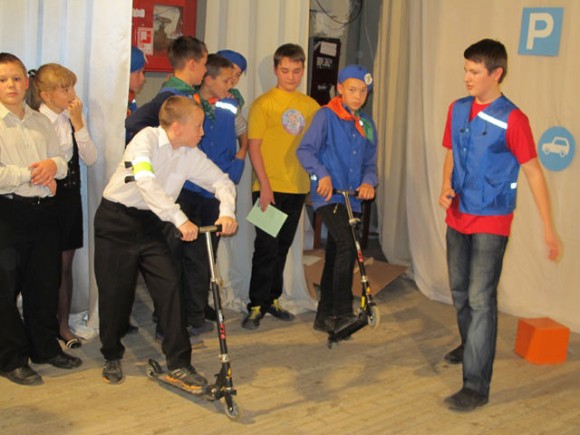 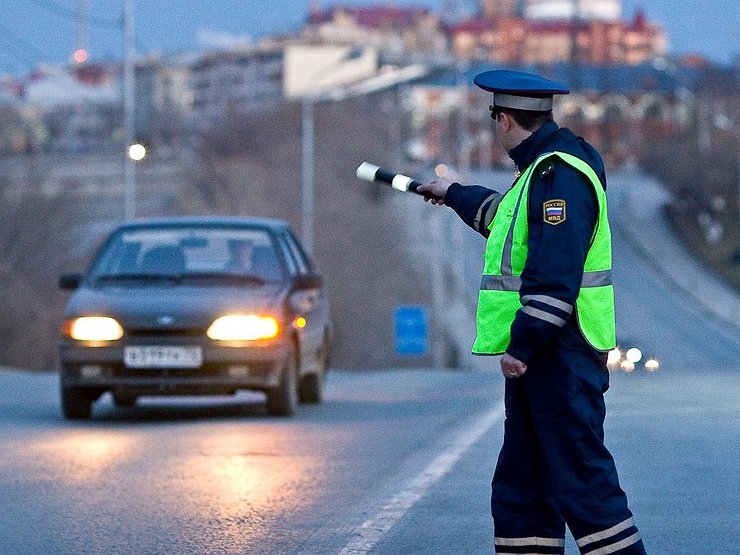 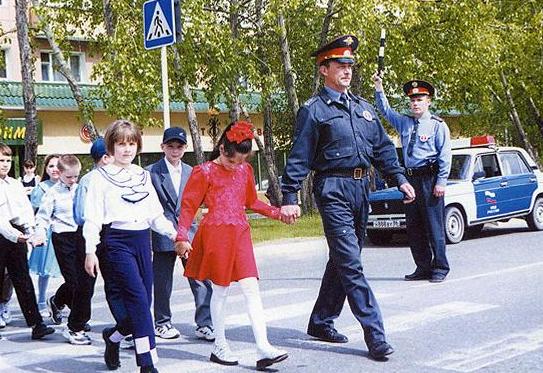 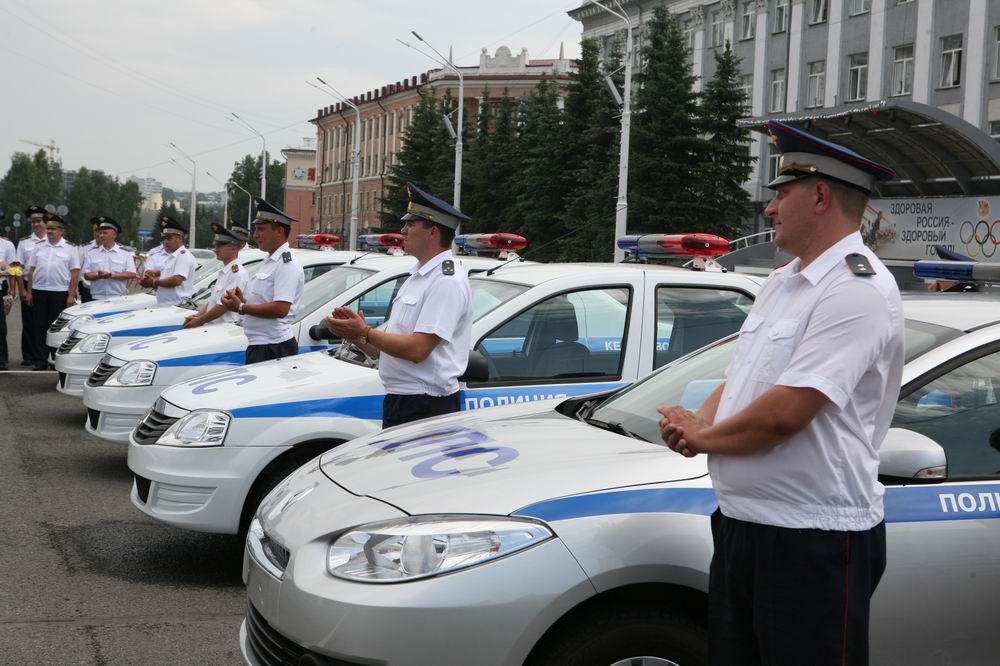 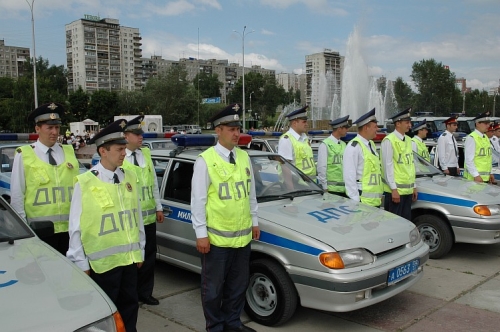 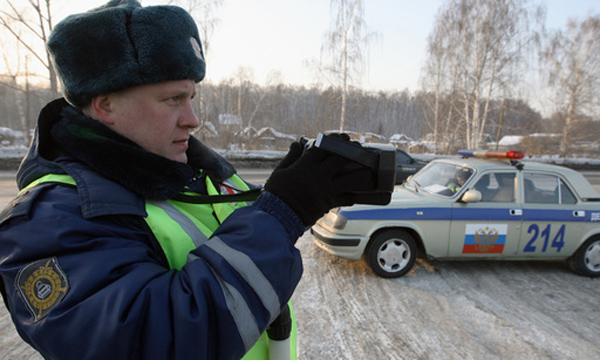 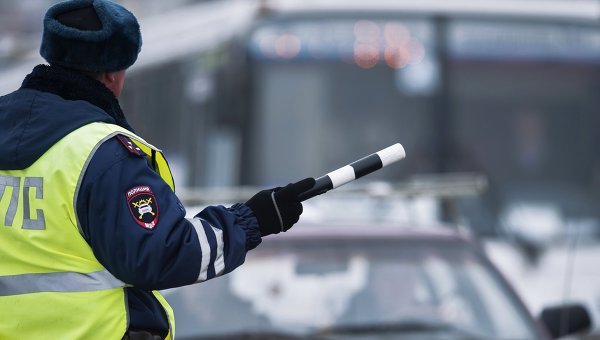 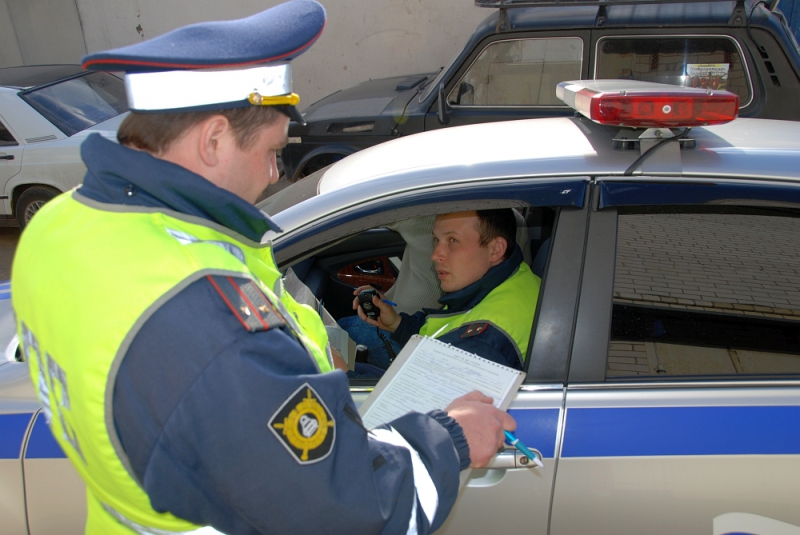 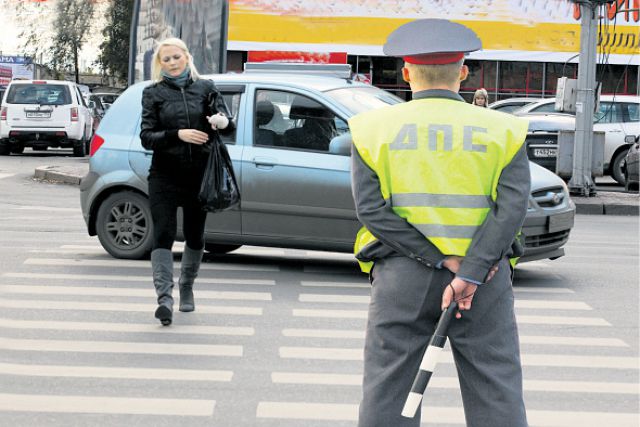 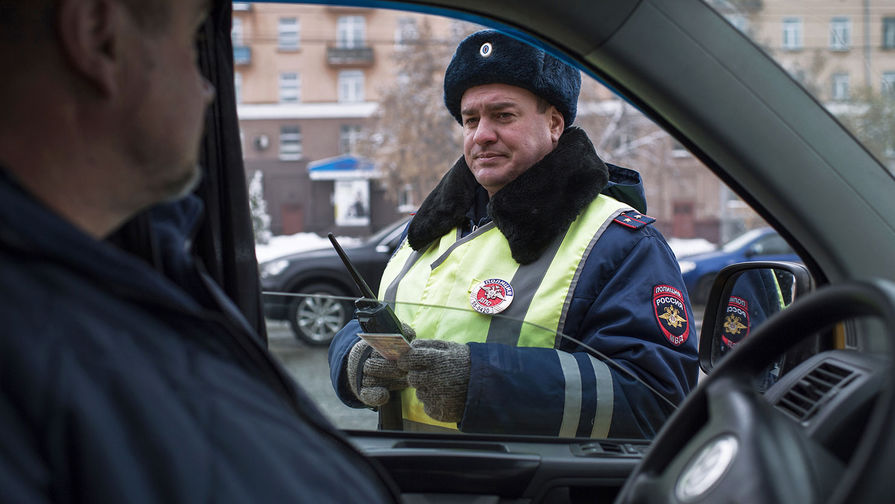 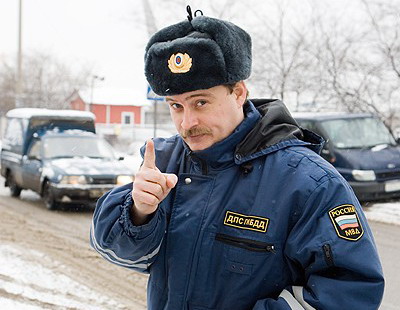 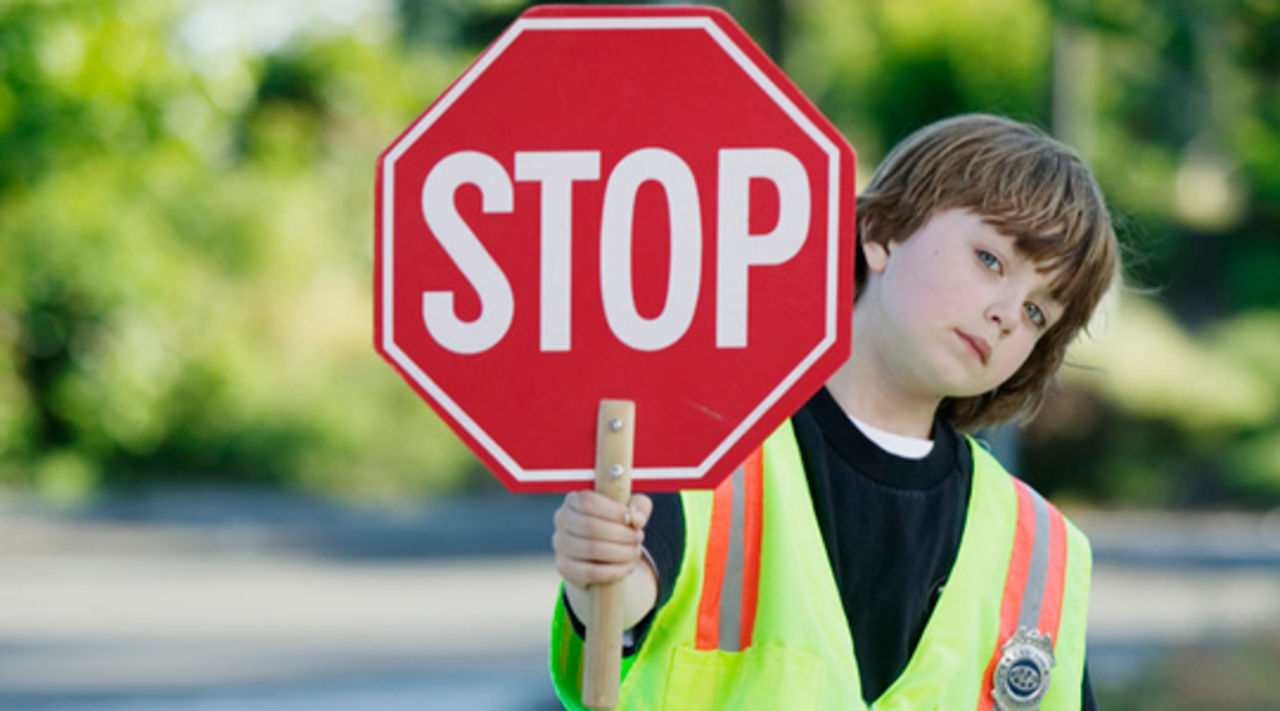 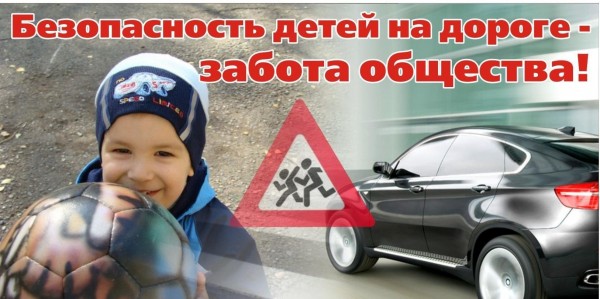 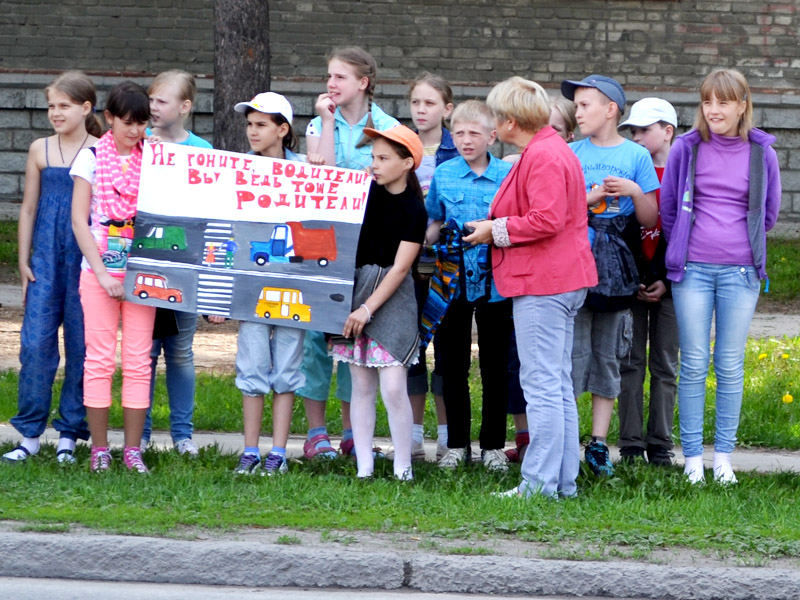 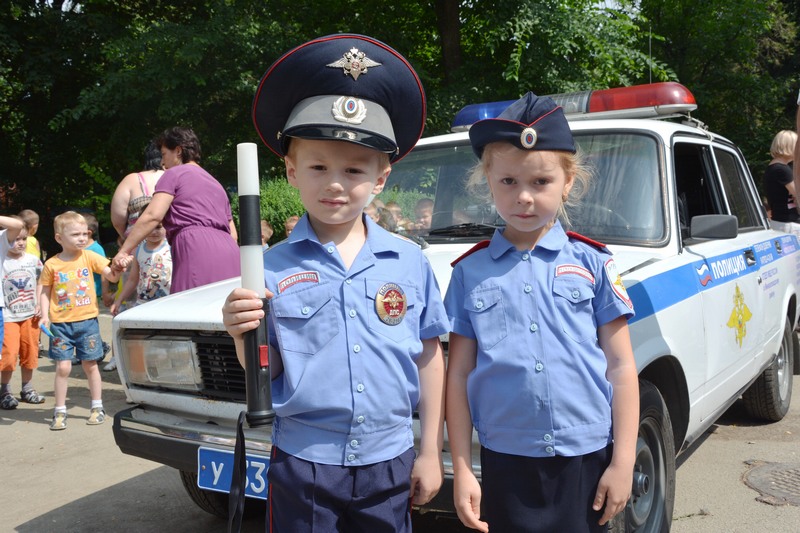 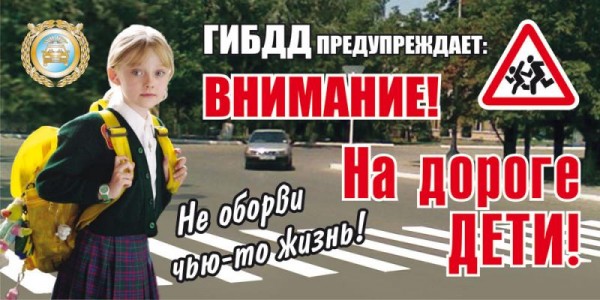 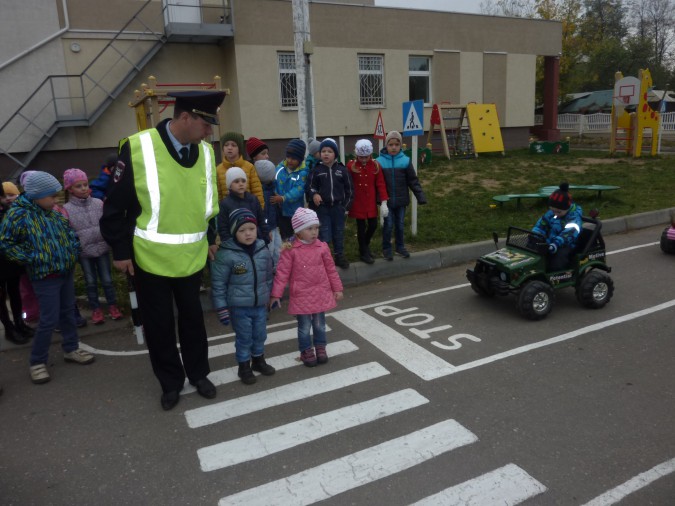 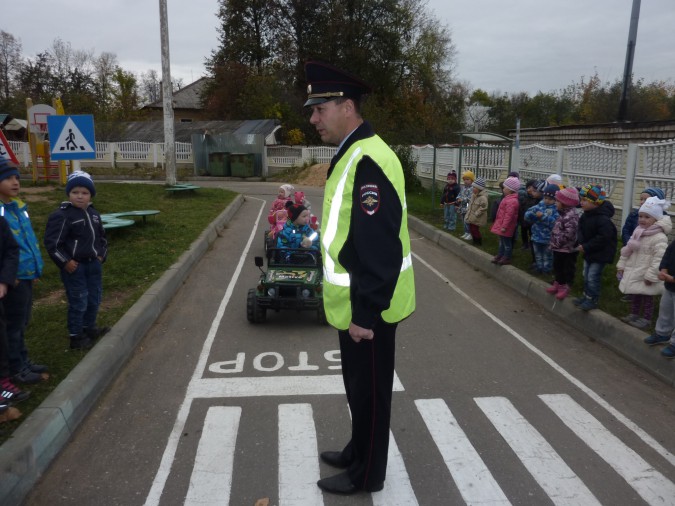 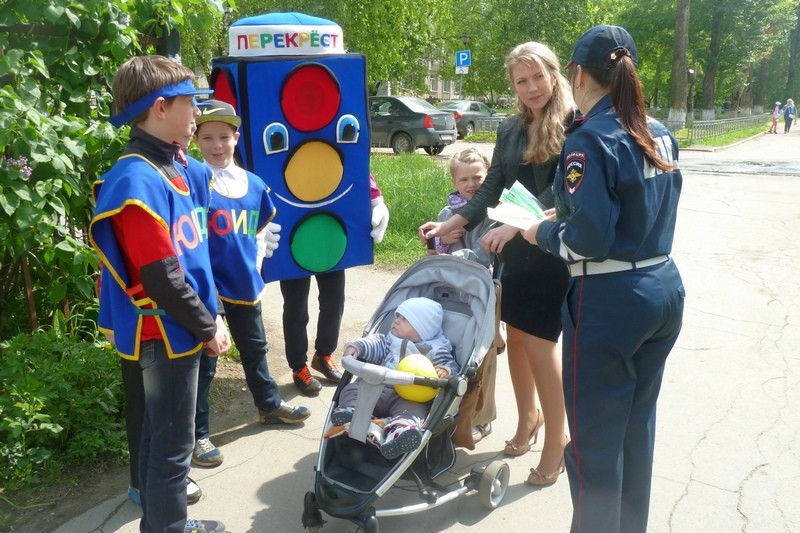 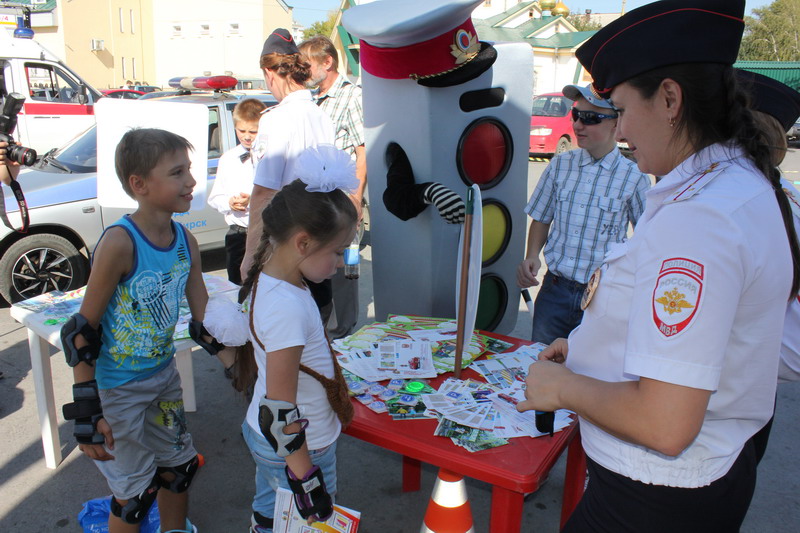 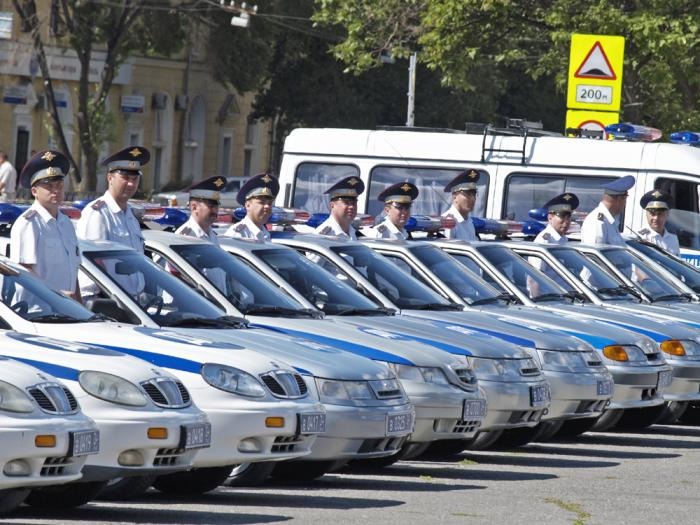 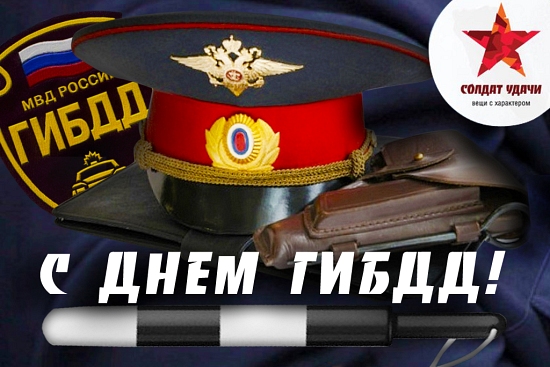 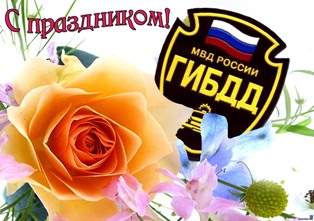